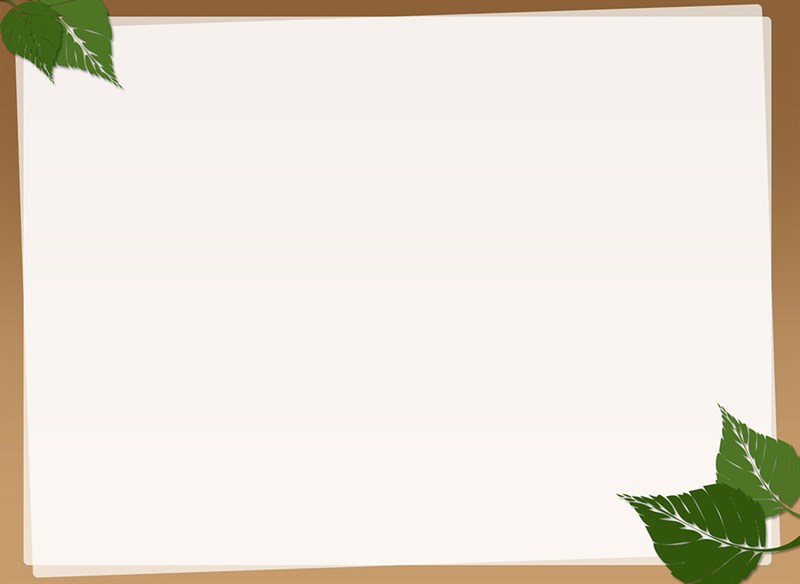 UỶ BAN NHÂN DÂN HUYỆN HÓC MÔN
TRƯỜNG THCS NGUYỄN VĂN BỨA
CHÀO MỪNG HỘI THI 
GIÁO VIÊN GIỎI CẤP HUYỆN
NĂM HỌC: 2022 - 2023
Giáo viên thực hiện: Nguyễn Đình Đa
BÁO CÁO
MỘT SỐ GIẢI PHÁP GIÚP HỌC SINH GIẢI TỐT BÀI TẬP VẬT LÝ 8 CHỦ ĐỀ “TỐC ĐỘ” TẠI TRƯỜNG THCS NGUYỄN VĂN BỨA
I. ĐẶT VẤN ĐỀ
II. GIẢI PHÁP GIẢI QUYẾT VẤN ĐỀ
III. HIỆU QUẢ THỰC HIỆN
IV. KẾT LUẬN, KHUYẾN NGHỊ
I. ĐẶT VẤN ĐỀ:
Qua giảng dạy tôi nhận thấy mặc dù các em đã được làm quen với bộ môn Vật lý  từ năm lớp 6 và lớp 7, nhưng ở giai đoạn này các em mới được làm quen, được cung cấp những kiến thức dưới dạng định tính, những khái niệm chưa đầy đủ. Đến năm lớp 8 ở môn Vật lý các em bắt đầu làm quen với các dạng bài tập định lượng nên nhiều học sinh chưa định hướng được yêu cầu đặt ra của bài toán, chưa có phương pháp giải hoặc một số em biết cách làm nhưng trình bày chưa chặt chẽ, chưa khoa học.
I. ĐẶT VẤN ĐỀ:
Qua quá trình giảng dạy ở trường trung học cơ sở nơi tôi đang công tác tôi nhận thấy còn có rất nhiều học sinh còn gặp khó khăn, lúng túng không biết giải những bài tập định tính mà giáo viên giao về nhà và còn nhiều hạn chế trong việc vận dụng kiến thức đã học để giải bài tập, chưa chủ động sáng tạo, chưa tự lực giải quyết các nhiệm vụ học tập dưới sự điều khiển của giáo viên, nhiều học sinh chưa có kỹ năng vận dụng Toán học vào Vật lý để giải các bài tập.
Với  những hiểu biết và chút kinh nghiệm của bản thân, tôi nhận thấy rằng để học sinh học tốt thì đòi hỏi mỗi người giáo viên phải có cách giảng dạy phù hợp với môn học, phù hợp với trình độ học sinh, phải sáng tạo, lôi cuốn, hấp dẫn học sinh trong từng tiết học,…..Tôi xin chia sẻ kinh nghiệm của mình qua đề tài sáng kiến kinh nghiệm: “Một số giải pháp giúp học  sinh giải tốt bài tập Vật lý 8 chủ đề “Tốc độ” tại trường THCS Nguyễn Văn Bứa” với mong sẽ giúp cho học sinh vận dụng và làm tốt hơn các dạng bài tập nằm trong chủ đề.
II. GIẢI PHÁP GIẢI QUYẾT VẤN ĐỀ
1. Những công việc giáo viên cần chuẩn bị trước khi giảng dạy bài tập.
2. Hệ thống hóa các kiến thức trong chủ đề tốc độ.
3. Phương pháp giải bài tập
4. Một số dạng bài tập trong chủ đề tốc độ
1. Những công việc giáo viên cần chuẩn bị trước khi giảng dạy bài tập.
Giáo viên soạn bài kĩ trước khi đến lớp .
Giáo viên cần chuẩn bị
Khắc sâu các kiến thức cơ bản cho học sinh.
Giáo viên đọc thêm sách tham khảo để sưu tầm nhiều dạng bài tập và chọn phương pháp giải
Với mỗi bài tập phải giúp học sinh định hướng được phương pháp giải, đưa về dạng toán cơ bản
Với bài tập có nhiều đại lượng cần chú ý rèn kĩ năng tóm tắt đề bài và đổi đơn vị khi cần thiết
Bài tập dạng đồ thị cần rèn cho các em cách đọc và vẽ được đồ thị.
Ở mỗi tiết học phải dành thời gian hướng dẫn học sinh làm bài tập về nhà.
2. Hệ thống hóa các kiến thức trong chủ đề tốc độ.
- Ý nghĩa của tốc độ: Quãng đường vật đi được trong 1s cho biết  mức độ nhanh hay chậm của chuyển động, được gọi là tốc độ chuyển động.
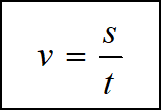 - Công thức tính tốc độ:
- Công thức tính tốc độ trung bình của một chuyển động không đều
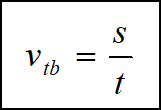 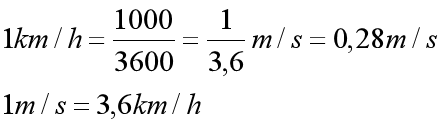 - Đổi đơn vị tốc độ
3. Phương pháp giải bài tập
Bước 1: Tìm hiểu đề bài
Phương pháp
Bước 2: Phân tích hiện tượng
Bước 3: Giải và tìm kết quả
Bước 4: Biện luận kết quả
4. Một số dạng bài tập trong chủ đề tốc độ
Cho thời gian, quãng đường → Tìm tốc độ
Một số dạng bài tập
Cho tốc độ, quãng đường → Tìm thời gian
Cho tốc độ, thời gian → Tìm quãng đường
Tìm tốc độ trung bình
Vẽ đồ thị biểu diễn quãng đường - thời gian
Từ đồ thị xác định quãng đường, thời gian vật đi
III. HIỆU QUẢ THỰC HIỆN
IV. KẾT LUẬN
Phương pháp giải bài tập trong chủ đề  “Tốc độ” có vai trò hệ thống các công thức cơ bản trong một số bài tập cụ thể. Trong quá trình giảng dạy, tôi đã hình thành cho học sinh những phương pháp giải các dạng bài tập. Học sinh có thể vững vàng lựa chọn kiến thức, công thức phù hợp với từng dạng bài của bài toán cụ thể. Từ đó rèn cho học sinh phương pháp làm một bài định lượng, tạo điều kiện để học sinh học các phần khác tốt hơn. Trong quá trình giảng dạy tôi luôn cải tiến phương pháp giảng dạy, tinh giản kiến thức đó về dạng kiến thức cơ bản, đặc biệt trang bị cho học sinh phương pháp suy luận.
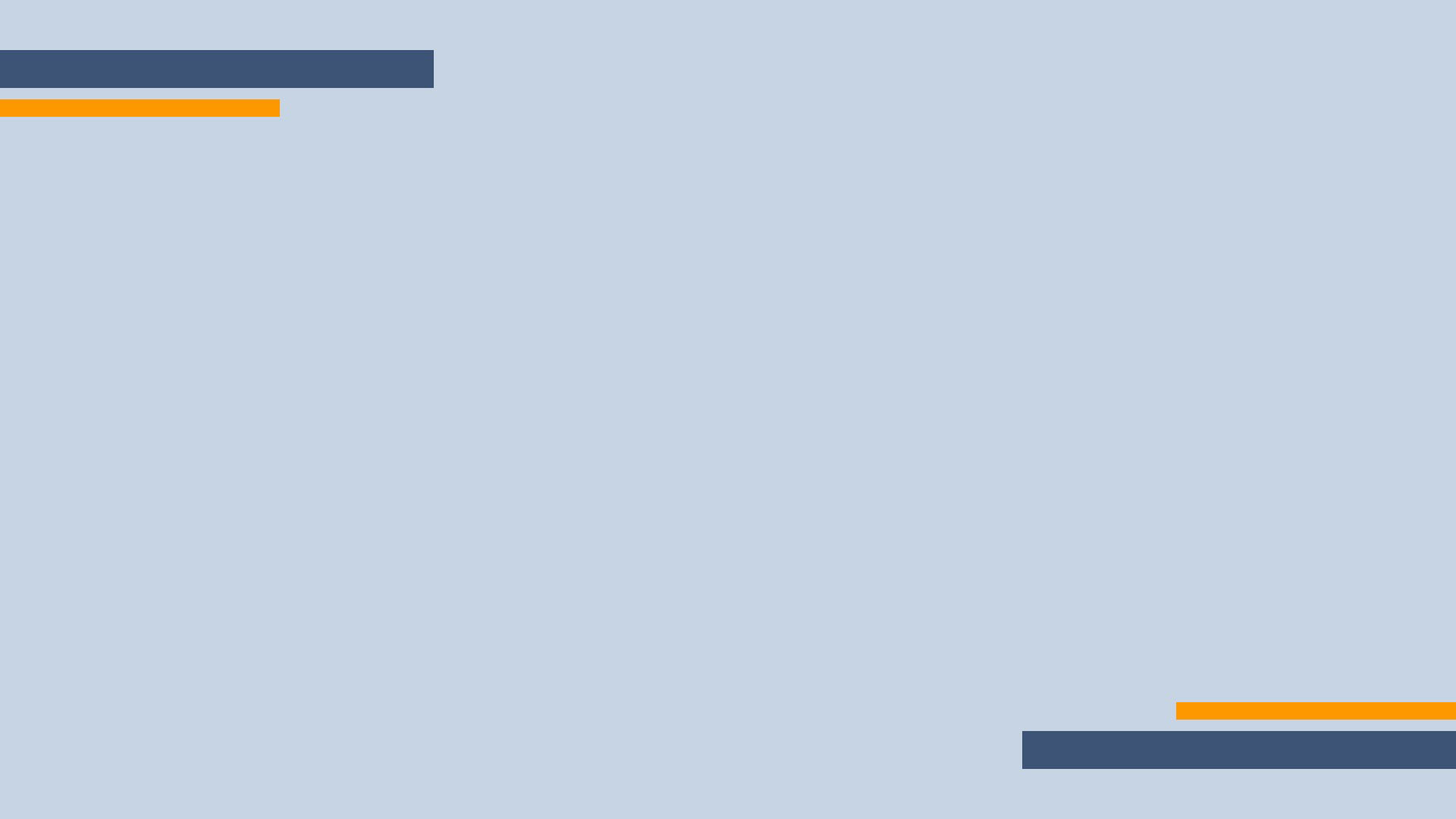 Xin chân thành cảm ơn !